Figure 2. Percent life expectancy (LE) distributions for Pure Types 4 and 5 by cohort group
J Gerontol B Psychol Sci Soc Sci, Volume 63, Issue 5, September 2008, Pages S269–S281, https://doi.org/10.1093/geronb/63.5.S269
The content of this slide may be subject to copyright: please see the slide notes for details.
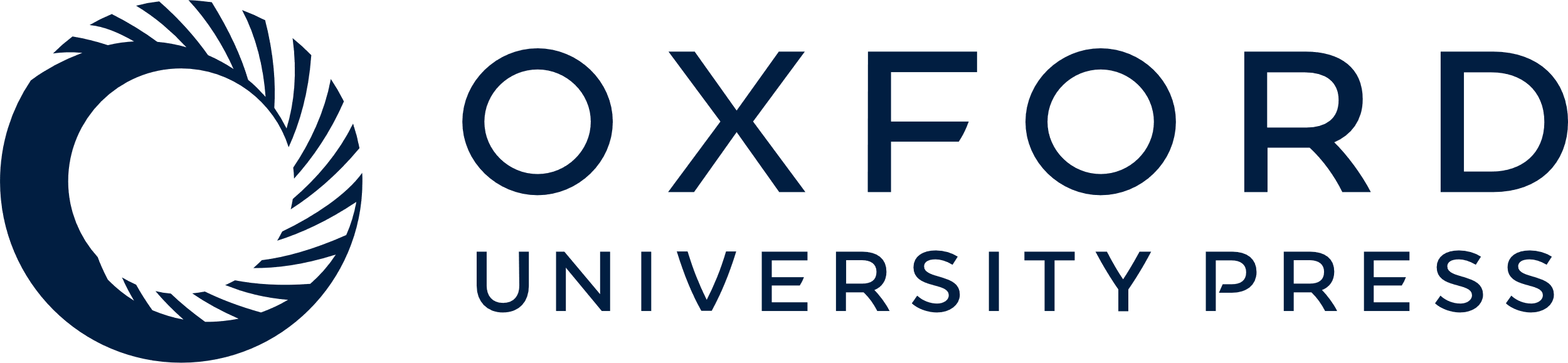 [Speaker Notes: Figure 2. Percent life expectancy (LE) distributions for Pure Types 4 and 5 by cohort group


Unless provided in the caption above, the following copyright applies to the content of this slide: Copyright 2008 by The Gerontological Society of America]